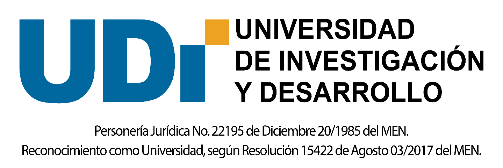 Imagen de ElasticComputeFarm en Pixabay
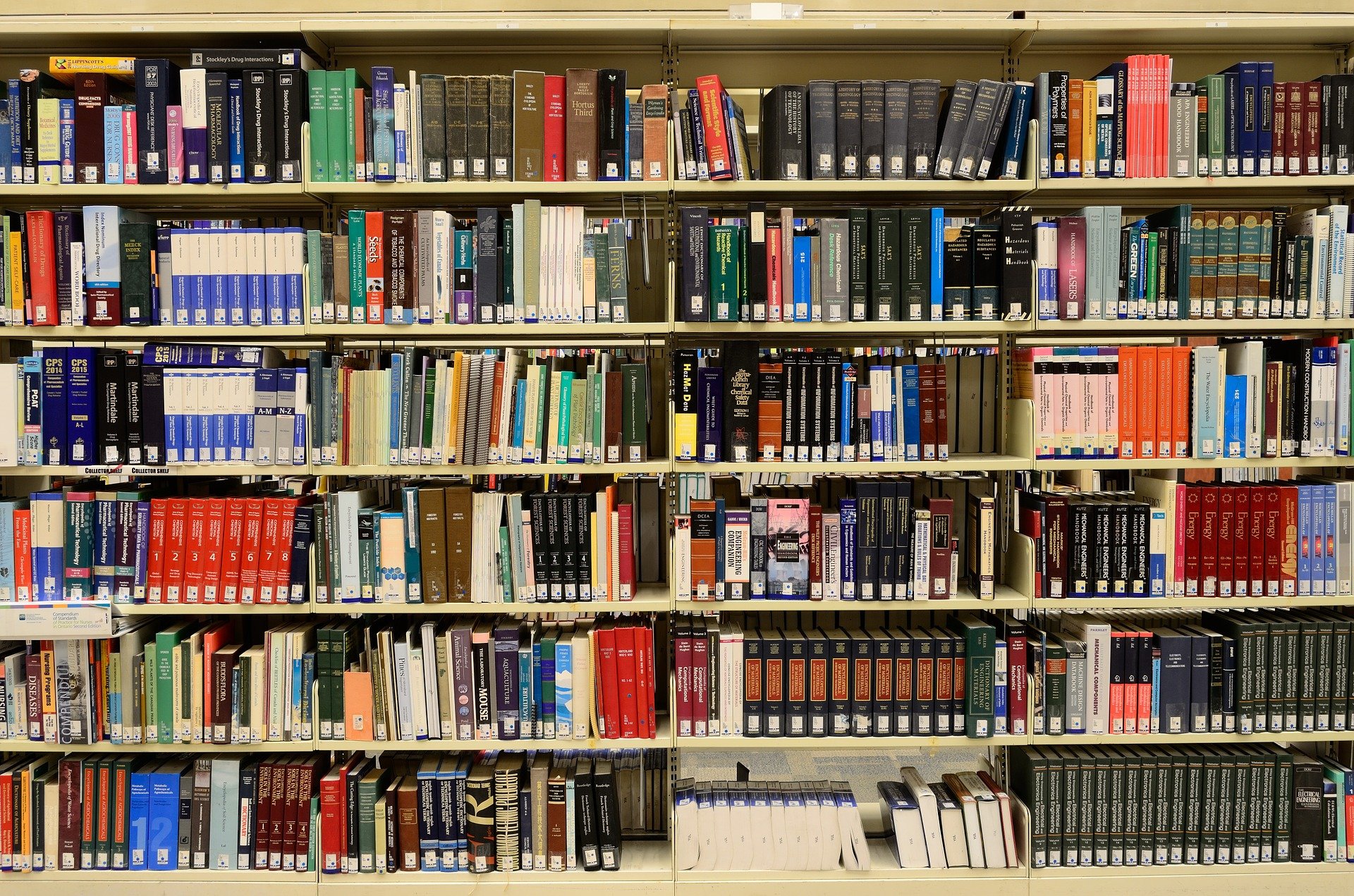 Sustentación del Proyecto de Grado
XXXXXXXX (Incluir el título)

Autores:
XXXXXXXXXXXXXX
(Nombres y apellidos de los autores)

Director Disciplinar:
(Nombres y apellidos
Máximo título académico obtenido)

Asesor Metodológico:
(Nombres y apellidos
Máximo título académico obtenido)

Programa XXXXXXXXXXXXX
[Speaker Notes: Esta diapositiva se propone a manera de portada. Se sugiere incluir una imagen de fondo alusiva al tema del Proyecto de Grado. Se debe incluir el título del trabajo de grado desarrollado, los nombres de los estudiantes, el nombre del Director Disciplinar y el nombre del Asesor Metodológico.

Es importante que se indique la autoría de las imágenes, texto y material que vayan a ser incluidos en la presentación, cuando éstos no sean desarrollados por los estudiantes expositores.]
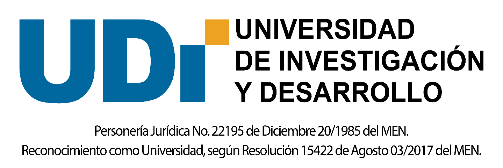 CONTENIDO
Problemática de Investigación
Objetivos
Referentes Teóricos del Proyecto
Procesos llevados a cabo durante la ejecución del proyecto
Resultados
Conclusiones
Recomendaciones
Referencias bibliográficas
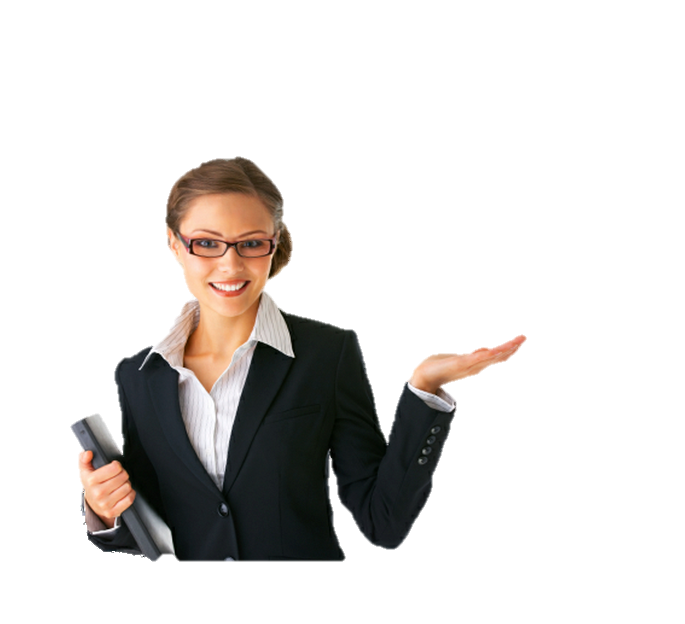 [Speaker Notes: Se recomienda incluir una diapositiva en la que se presente el contenido que se desarrollará durante la presentación. Para ello es importante tener en cuenta los aspectos fundamentales que deben ser expuestos para demostrar la trascendencia y la calidad del ejercicio investigativo desarrollado, así como el tiempo límite para la realización de la sustentación, de manera que se pueda definir el número de diapositivas a emplear.

La imagen que se incluye en esta diapositiva se presenta a modo de referencia, pero los estudiantes pueden modificarla, utilizando alguna que esté asociada con la temática desarrollada en el ejercicio investigativo adelantado.

La lista de temas que aquí se incluye se presenta a manera de referencia, teniendo en cuenta los aspectos más relevantes del proyecto de investigación. Los estudiantes pueden modificarla de acuerdo con la estructura prevista para su presentación.]
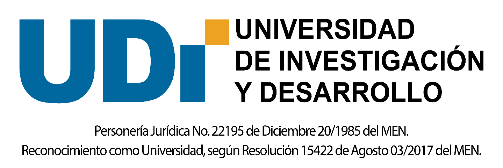 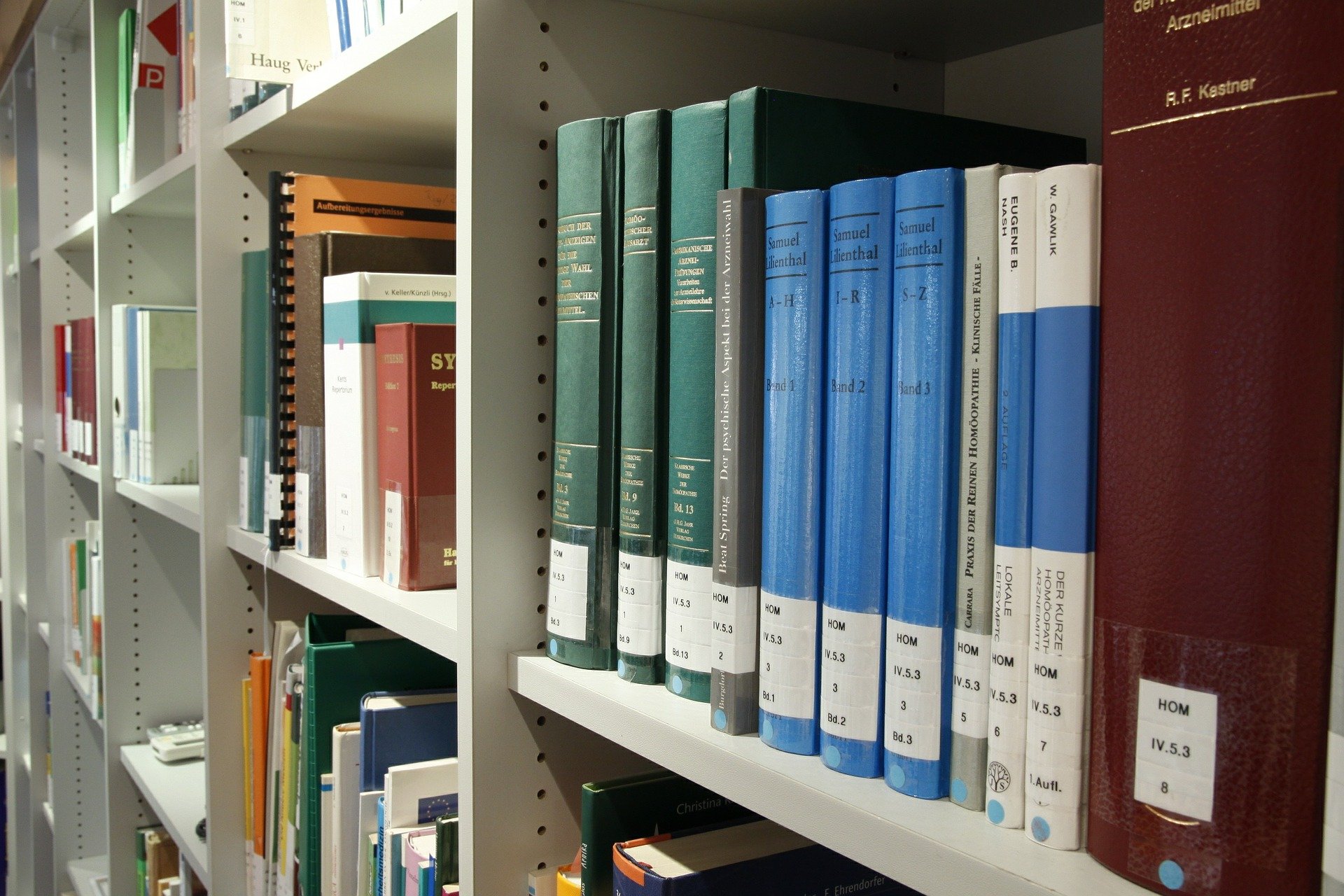 PROBLEMÁTICA DE INVESTIGACIÓN
Imagen de Jens P. Raak en Pixabay
(Pie de Página)
[Speaker Notes: Esta diapositiva se presenta a manera de ejemplo, para hacer la introducción al primer punto del contenido previsto. Su inclusión es opcional.

La imagen se muestra a modo de referencia y en caso de incluir esta diapositiva se recomienda utilizar una imagen que esté relacionada con la temática del ejercicio investigativo desarrollado.

Recordar que el Pie de Página (ver la parte inferior de la diapositiva) corresponde al título resumido del proyecto (50 caracteres o menos) que se incluye en la cornisa del documento final del proyecto de grado.]
Problemática de Investigación
4
[Speaker Notes: Esta sección contiene la definición y delimitación del problema  que fue abordado en el Proyecto de Grado, así como la pregunta de investigación planteada por el estudiante.

Se recomienda evitar el uso excesivo de texto, dando lugar a la utilización de organizadores gráficos.]
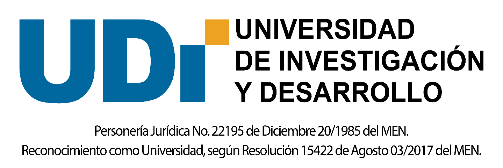 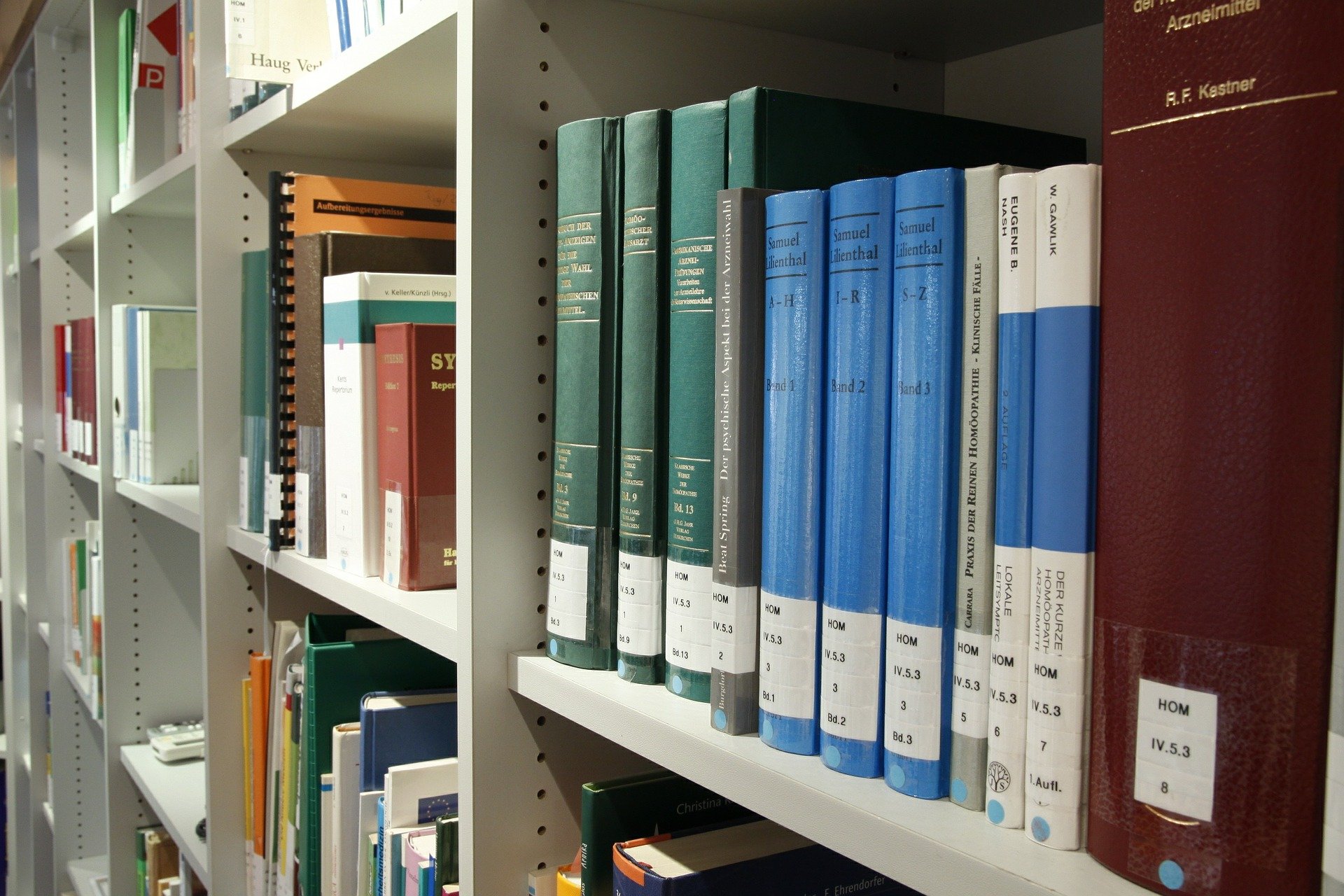 2. OBJETIVOS
Imagen de Jens P. Raak en Pixabay
(Pie de Página)
[Speaker Notes: Esta diapositiva se presenta a manera de ejemplo, para hacer la introducción al segundo punto del contenido previsto. Su inclusión es opcional.

La imagen se muestra a modo de referencia y en caso de incluir esta diapositiva se recomienda utilizar una imagen que esté relacionada con la temática del ejercicio investigativo desarrollado.

Recordar que el Pie de Página (ver la parte inferior de la diapositiva) corresponde al título resumido del proyecto (50 caracteres o menos) que se incluye en la cornisa del documento final del proyecto de grado.]
Objetivos
6
[Speaker Notes: Se debe presentar aquí el objetivo general y los objetivos específicos planteados para el desarrollo del proyecto.

Es recomendable no leer los objetivos, sino explicarlos brevemente durante la presentación. Al cierre de la sustentación se debe demostrar si los objetivos expuestos fueron cumplidos tras el desarrollo del ejercicio investigativo finalizado por los estudiantes.]
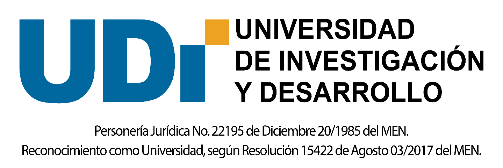 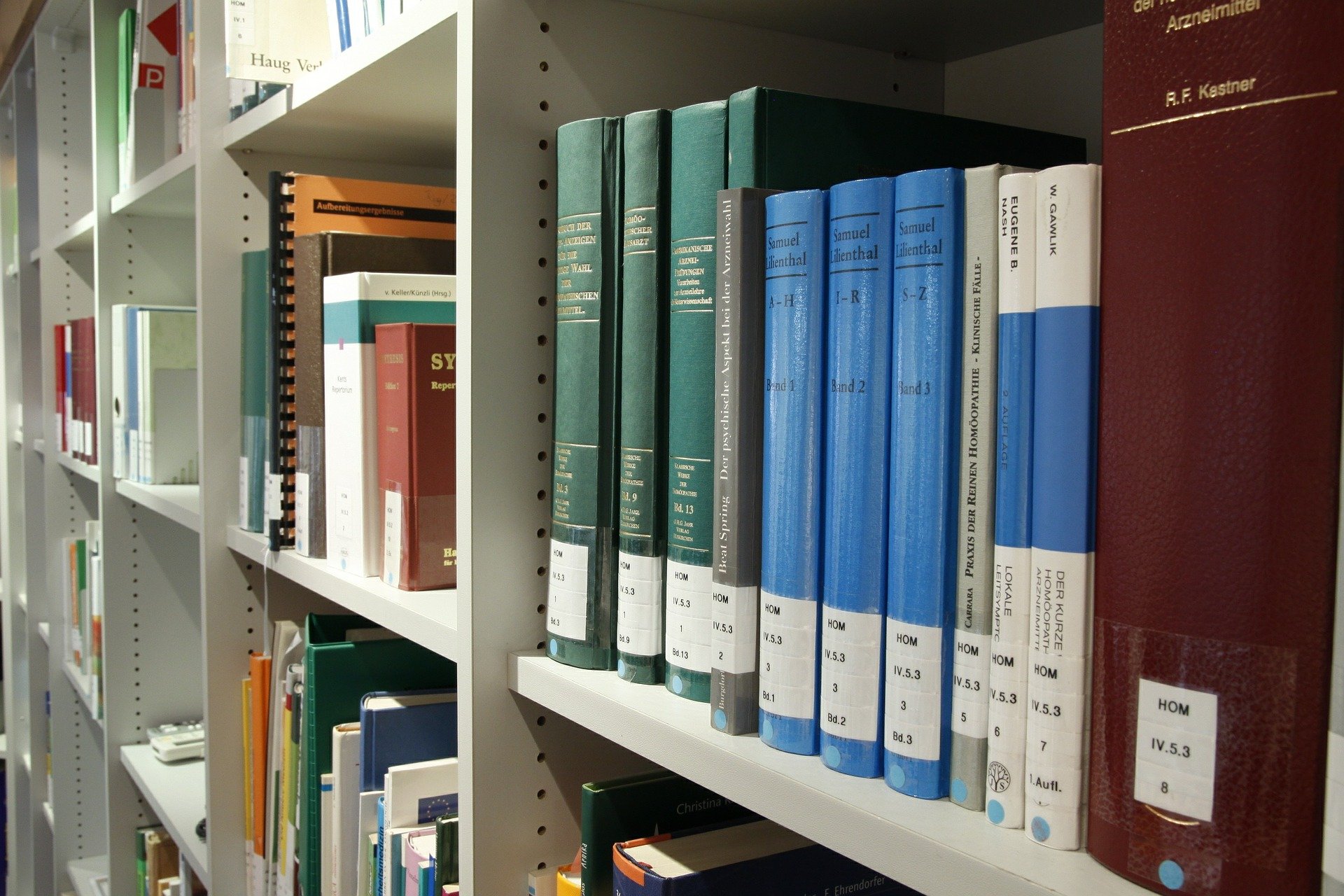 3. REFERENTES TEÓRICOS DEL PROYECTO
Imagen de Jens P. Raak en Pixabay
(Pie de Página)
[Speaker Notes: Esta diapositiva se presenta a manera de ejemplo, para hacer la introducción al tercer punto del contenido previsto. Su inclusión es opcional.

La imagen se muestra a modo de referencia y en caso de incluir esta diapositiva se recomienda utilizar una imagen que esté relacionada con la temática del ejercicio investigativo desarrollado.

Recordar que el Pie de Página  (ver la parte inferior de la diapositiva) corresponde al título resumido del proyecto (50 caracteres o menos) que se incluye en la cornisa del documento final del proyecto de grado.]
Referentes Teóricos del Proyecto
8
[Speaker Notes: En esta diapositiva se debe presentar la revisión teórica y los fundamentos conceptuales utilizados para soportar el desarrollo del proyecto. 

Se recomienda utilizar organizadores gráficos (por ejemplo mapas conceptuales, cuadros sinópticos) para presentar los referentes consultados. Es importante que durante la sustentación se argumente la relación entre los referentes expuestos y los aspectos que caracterizan el proyecto de grado que se está sustentando.]
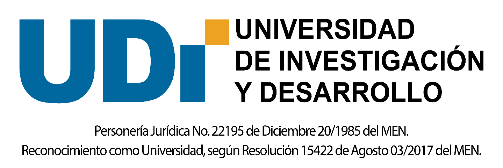 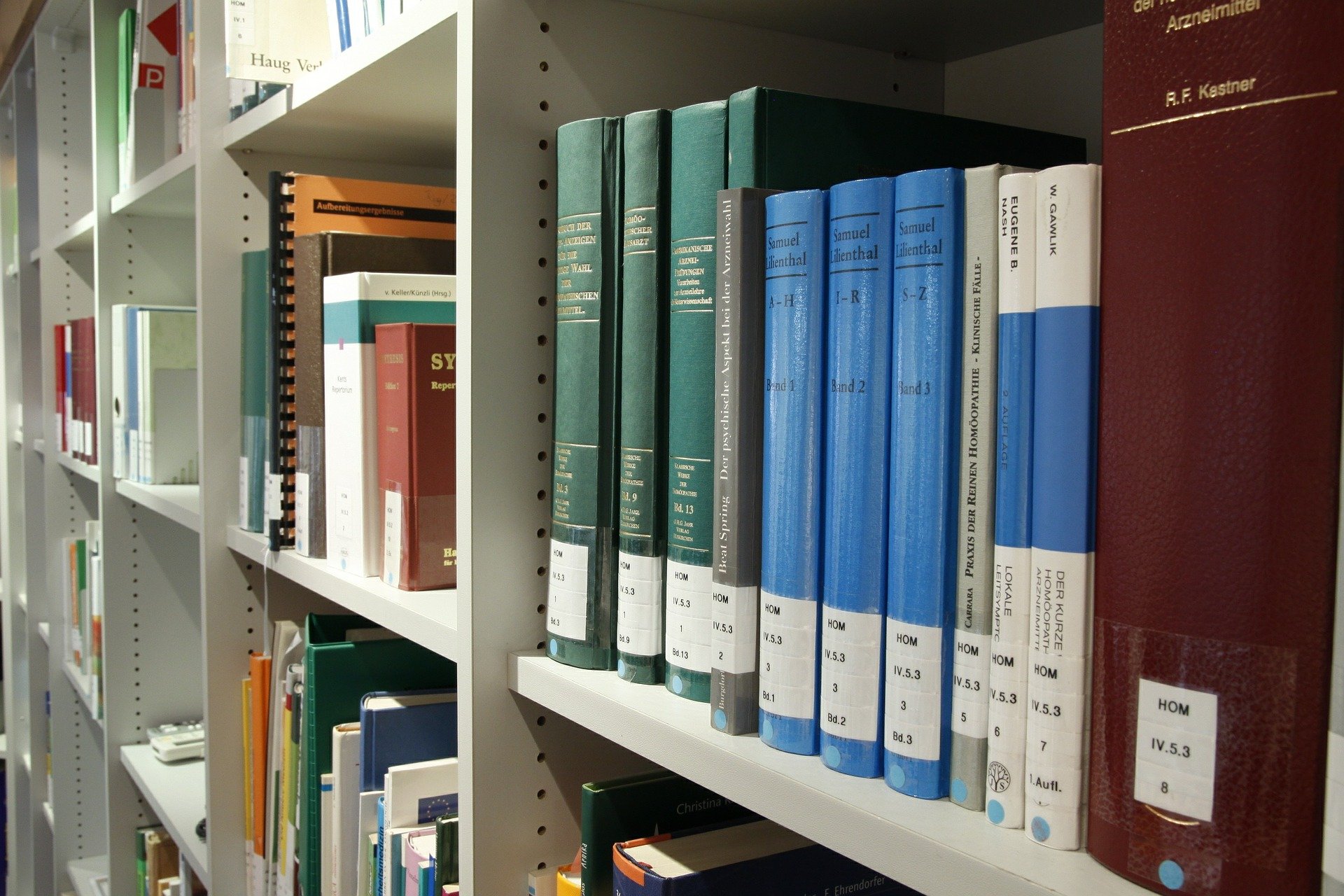 4. PROCESOS LLEVADOS A CABO
 DURANTE LA EJECUCIÓN DEL PROYECTO
Imagen de Jens P. Raak en Pixabay
(Pie de Página)
[Speaker Notes: Esta diapositiva se presenta a manera de ejemplo, para hacer la introducción al cuarto punto del contenido previsto. Su inclusión es opcional.

La imagen se muestra a modo de referencia y en caso de incluir esta diapositiva se recomienda utilizar una imagen que esté relacionada con la temática del ejercicio investigativo desarrollado.

Recordar que el Pie de Página (ver la parte inferior de la diapositiva) corresponde al título resumido del proyecto (50 caracteres o menos) que se incluye en la cornisa del documento final del proyecto de grado.]
Procesos llevados a cabo durante la ejecución del Proyecto
10
[Speaker Notes: En esta parte de la sustentación se debe presentar la estructura metodológica utilizada para el desarrollo del Proyecto.

La información que sea expuesta debe demostrar que el ejercicio investigativo se desarrolló a profundidad, con rigurosidad y cumpliendo con los alcances establecidos en el Anteproyecto de Grado.

Es importante que el estudiante demuestre cómo el diseño metodológico implementado en el proyecto de grado evidencia la aplicación de sus competencias investigativas y disciplinares para el logro de los objetivos que fueron definidos en el Anteproyecto de Grado.

Se deben resaltar los puntos en los que se quiere hacer mayor énfasis, sea por la complejidad en su ejecución o porque se constituyen en etapas medulares del ejercicio investigativo adelantado.]
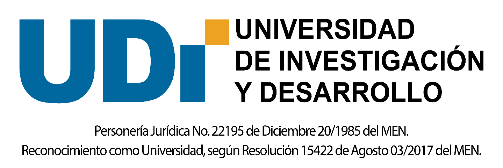 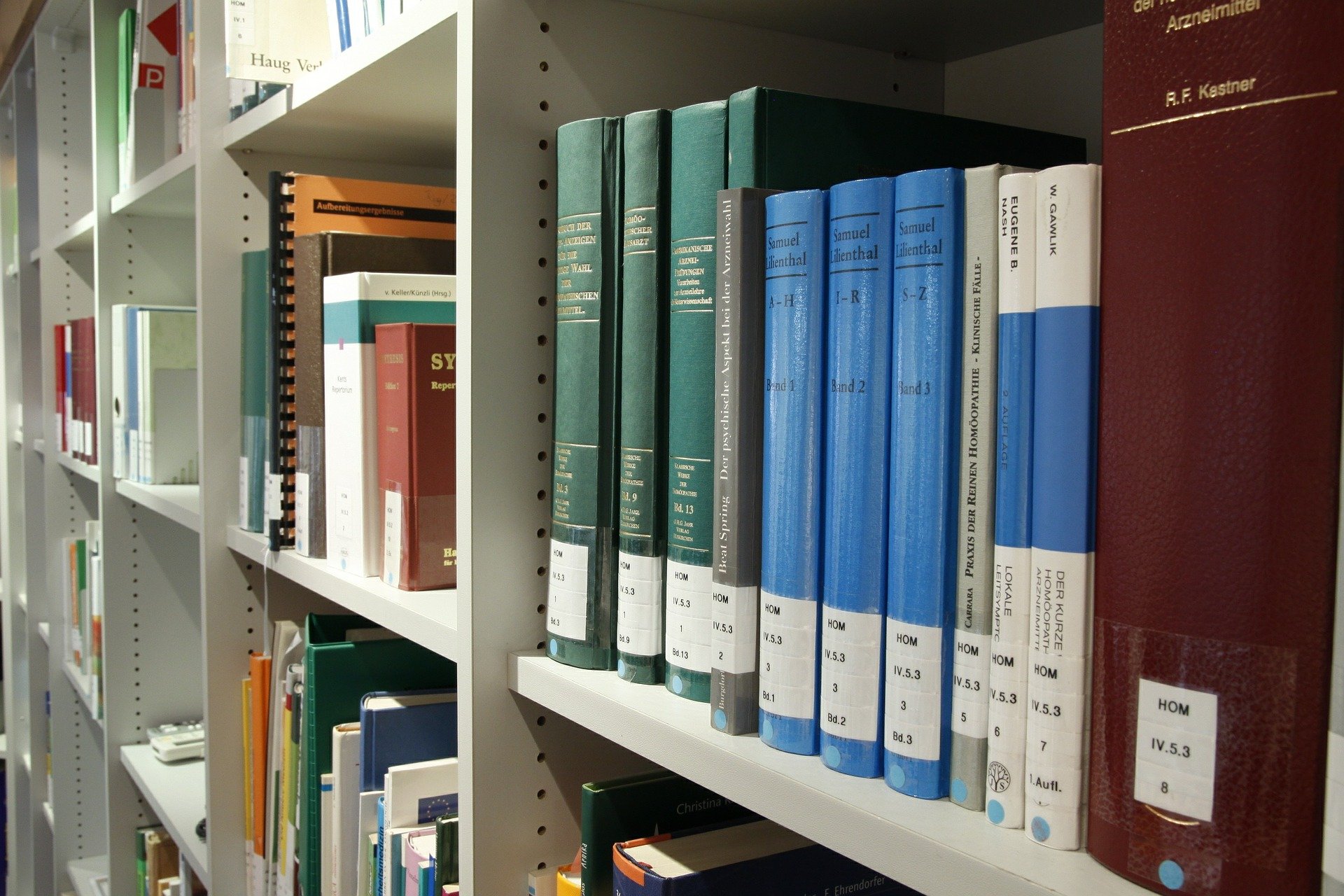 5. RESULTADOS
Imagen de Jens P. Raak en Pixabay
(Pie de Página)
[Speaker Notes: Esta diapositiva se presenta a manera de ejemplo, para hacer la introducción al quinto punto del contenido previsto. Su inclusión es opcional.

La imagen se muestra a modo de referencia y en caso de incluir esta diapositiva se recomienda utilizar una imagen que esté relacionada con la temática del ejercicio investigativo desarrollado.

Recordar que el Pie de Página (ver la parte inferior de la diapositiva) corresponde al título resumido del proyecto (50 caracteres o menos) que se incluye en la cornisa del documento final del proyecto de grado.]
Resultados
12
[Speaker Notes: Los estudiantes deben presentar los resultados obtenidos, exponiendo cómo dichos resultados permiten evidenciar el desarrollo de los objetivos que fueron formulados durante la elaboración del Anteproyecto de Grado.

Los resultados expuestos deben evidenciar, además, cómo se obtuvieron tras la implementación del diseño metodológico planteado. Esta evidencia implica la presentación de los instrumentos de recolección de información empleados, la forma en que fueron obtenidos y/o construidos y el proceso de validación empleado para dichos instrumentos. En caso de aplicar alguna metodología que sea propia de la disciplina académica a la que pertenezcan los estudiantes expositores, se recomienda incluir una breve descripción y, paso seguido, evidenciar el desarrollo de cada una de las etapas contempladas para esa metodología específica.

Tener en cuenta que la presentación de los resultados constituye uno de los puntos más relevantes de la sustentación. Por ello, los estudiantes deben preparar su exposición de manera que se cuente con el tiempo suficiente para hacer la presentación respectiva de este ítem.]
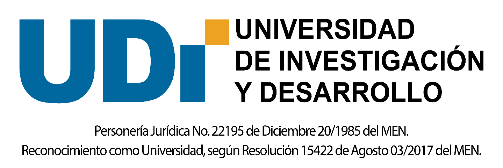 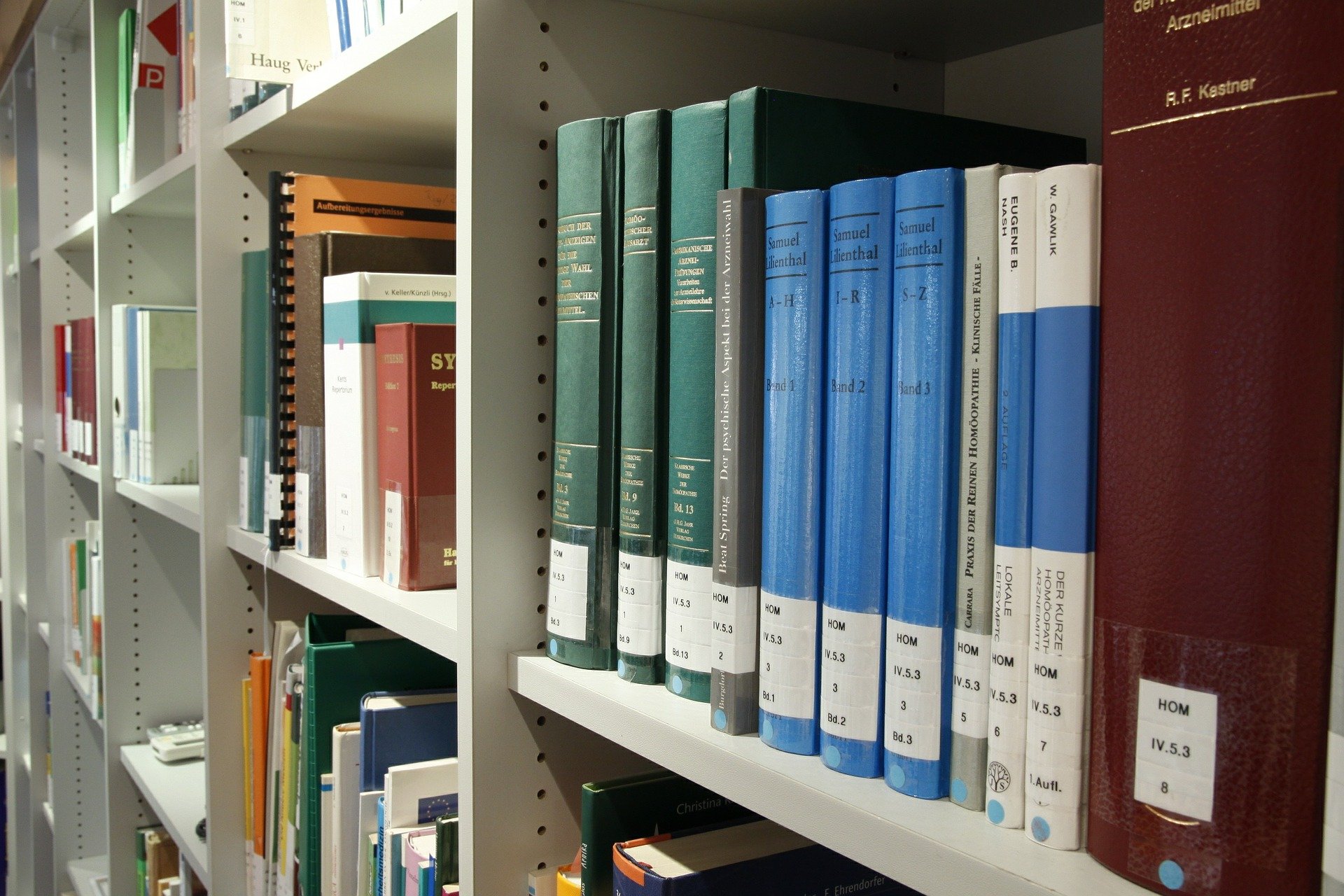 6. CONCLUSIONES
Imagen de Jens P. Raak en Pixabay
(Pie de  Página)
[Speaker Notes: Esta diapositiva se presenta a manera de ejemplo, para hacer la introducción al sexto punto del contenido previsto. Su inclusión es opcional.

La imagen se muestra a modo de referencia y en caso de incluir esta diapositiva se recomienda utilizar una imagen que esté relacionada con la temática del ejercicio investigativo desarrollado.

Recordar que el Pie de Página (ver la parte inferior de la diapositiva) corresponde al título resumido del proyecto (50 caracteres o menos) que se incluye en la cornisa del documento final del proyecto de grado.]
Conclusiones
14
[Speaker Notes: Los estudiantes deben presentar las deducciones prácticas y/o teóricas obtenidas tras el  desarrollo del Proyecto. Por lo anterior, no es válido incluir aspectos asociados con la experiencia académica lograda, ni con situaciones de tipo anecdótico que hayan ocurrido durante el desarrollo del ejercicio investigativo.

Las conclusiones deben presentarse de manera lógica y organizada, con los argumentos académicos que las sustenten.]
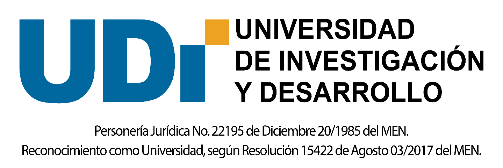 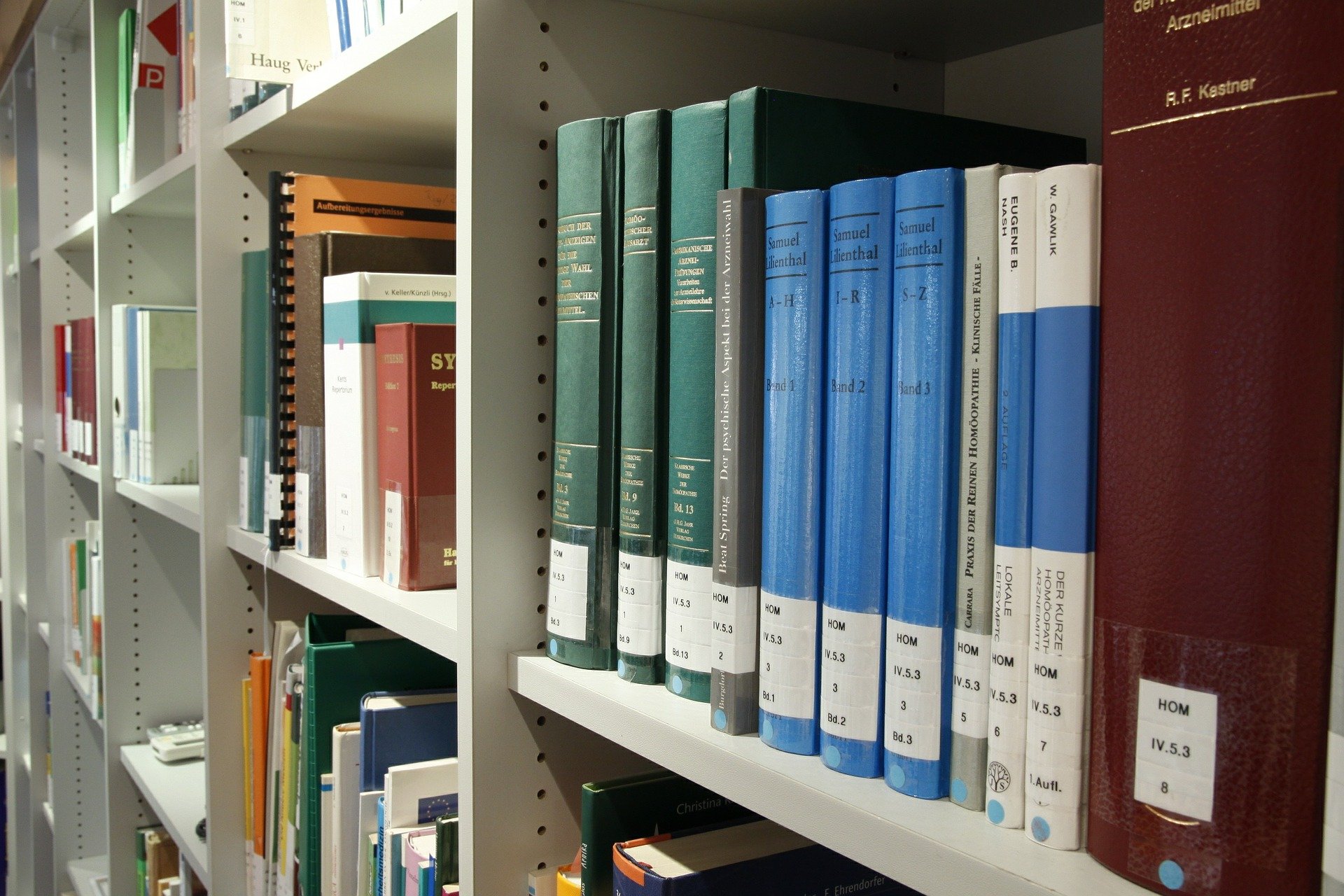 7. RECOMENDACIONES
Imagen de Jens P. Raak en Pixabay
(Pie de Página)
[Speaker Notes: Esta diapositiva se presenta a manera de ejemplo, para hacer la introducción al séptimo punto del contenido previsto. Su inclusión es opcional.

La imagen se muestra a modo de referencia y en caso de incluir esta diapositiva se recomienda utilizar una imagen que esté relacionada con la temática del ejercicio investigativo desarrollado.

Recordar que el Pie de Página (ver la parte inferior de la diapositiva) corresponde al título resumido del proyecto (50 caracteres o menos) que se incluye en la cornisa del documento final del proyecto de grado.]
Recomendaciones
16
[Speaker Notes: Las recomendaciones corresponden a las indicaciones que se brindan para que futuros investigadores puedan retomar o ampliar el tema que se abordó desde el trabajo de grado, de manera que se puedan orientar futuras investigaciones que contribuyan a mejorar y/o complementar los resultados presentados.

Así mismo, en esta sección se brinda información sobre cómo se podrían lograr nuevas aplicaciones prácticas del proyecto presentado o que fueron descubiertas durante el desarrollo del ejercicio investigativo.]
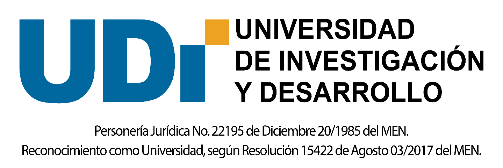 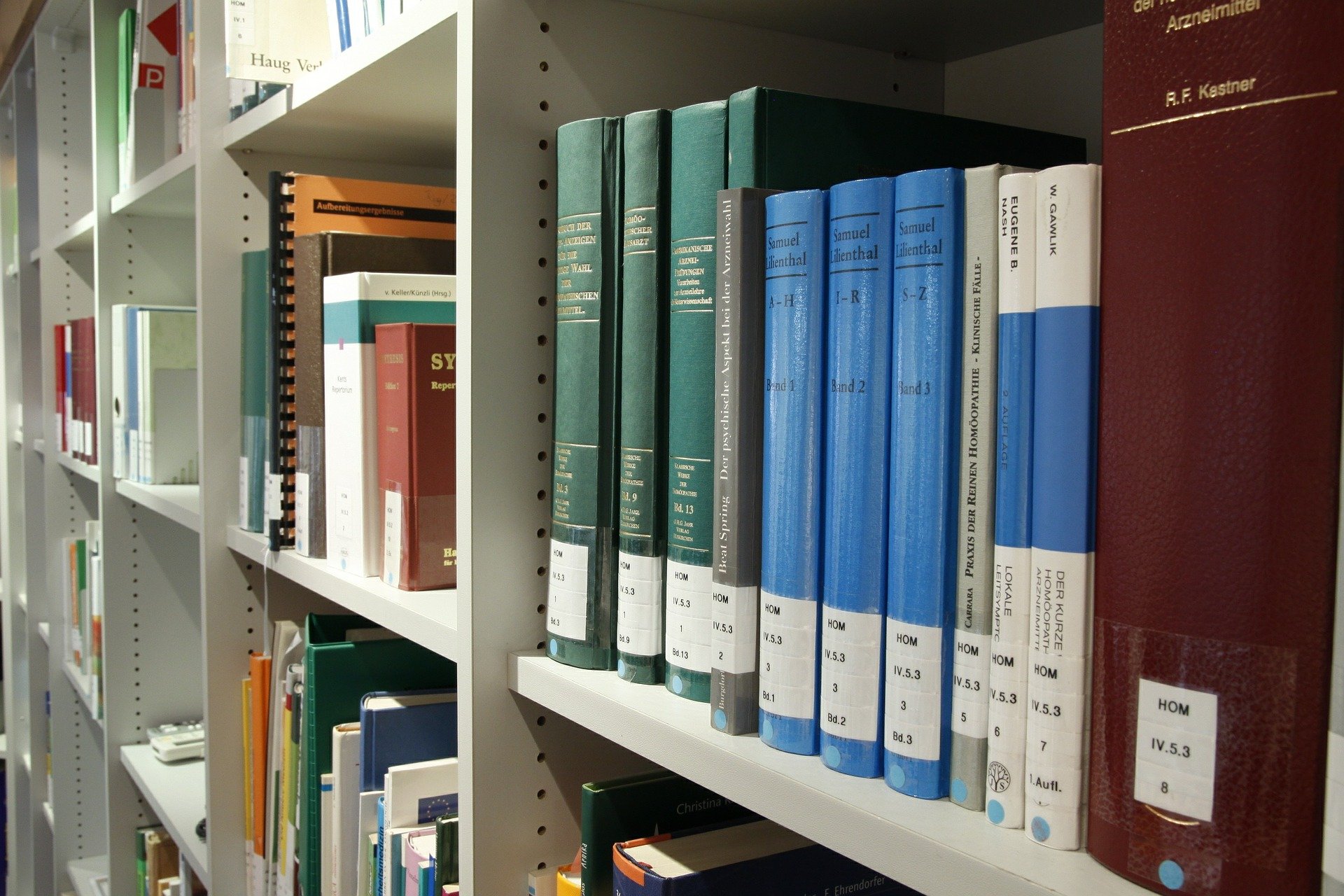 8. REFERENCIAS BIBLIOGRÁFICAS
Imagen de Jens P. Raak en Pixabay
(Pie de Página)
[Speaker Notes: Esta diapositiva se presenta a manera de ejemplo, para hacer la introducción al octavo punto del contenido previsto. Su inclusión es opcional.

La imagen se muestra a modo de referencia y en caso de incluir esta diapositiva se recomienda utilizar una imagen que esté relacionada con la temática del ejercicio investigativo desarrollado.

Recordar que el Pie de Página  (ver la parte inferior de la diapositiva) corresponde al título resumido del proyecto (50 caracteres o menos) que se incluye en la cornisa del documento final del proyecto de grado.]
Referencias Bibliográficas
18
[Speaker Notes: En esta parte de la presentación los estudiantes deben incluir el conjunto de referentes bibliográficos incorporados en la construcción del documento y que sirvieron como base para el desarrollo del proyecto, utilizando para ello las Normas APA.]
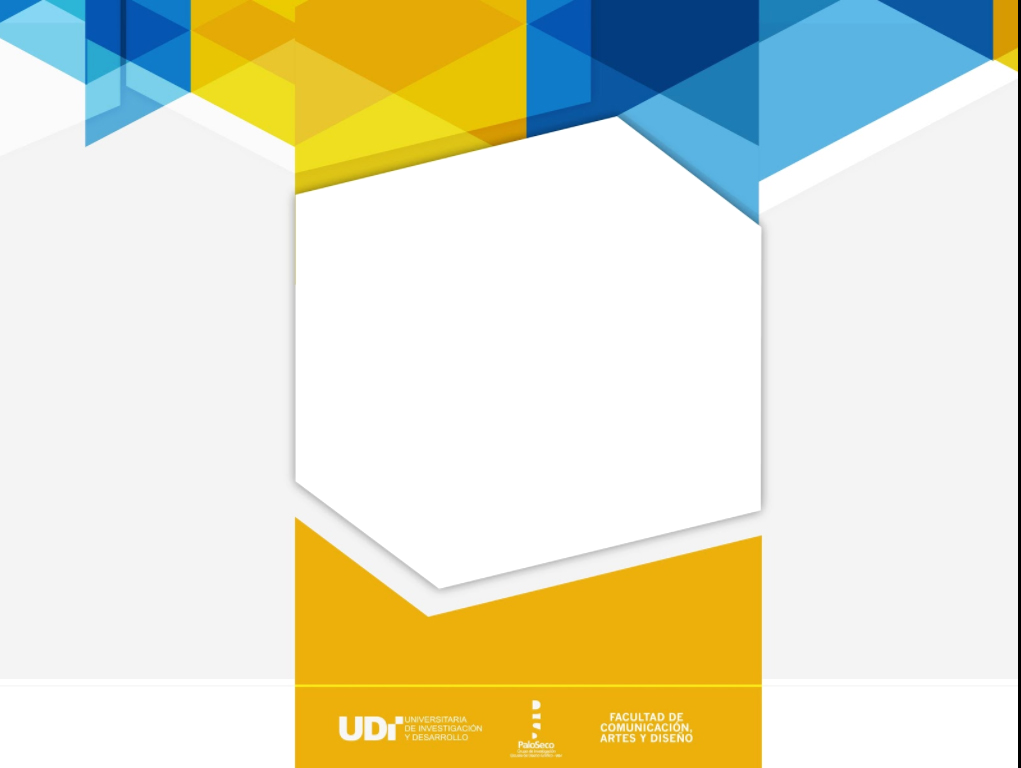 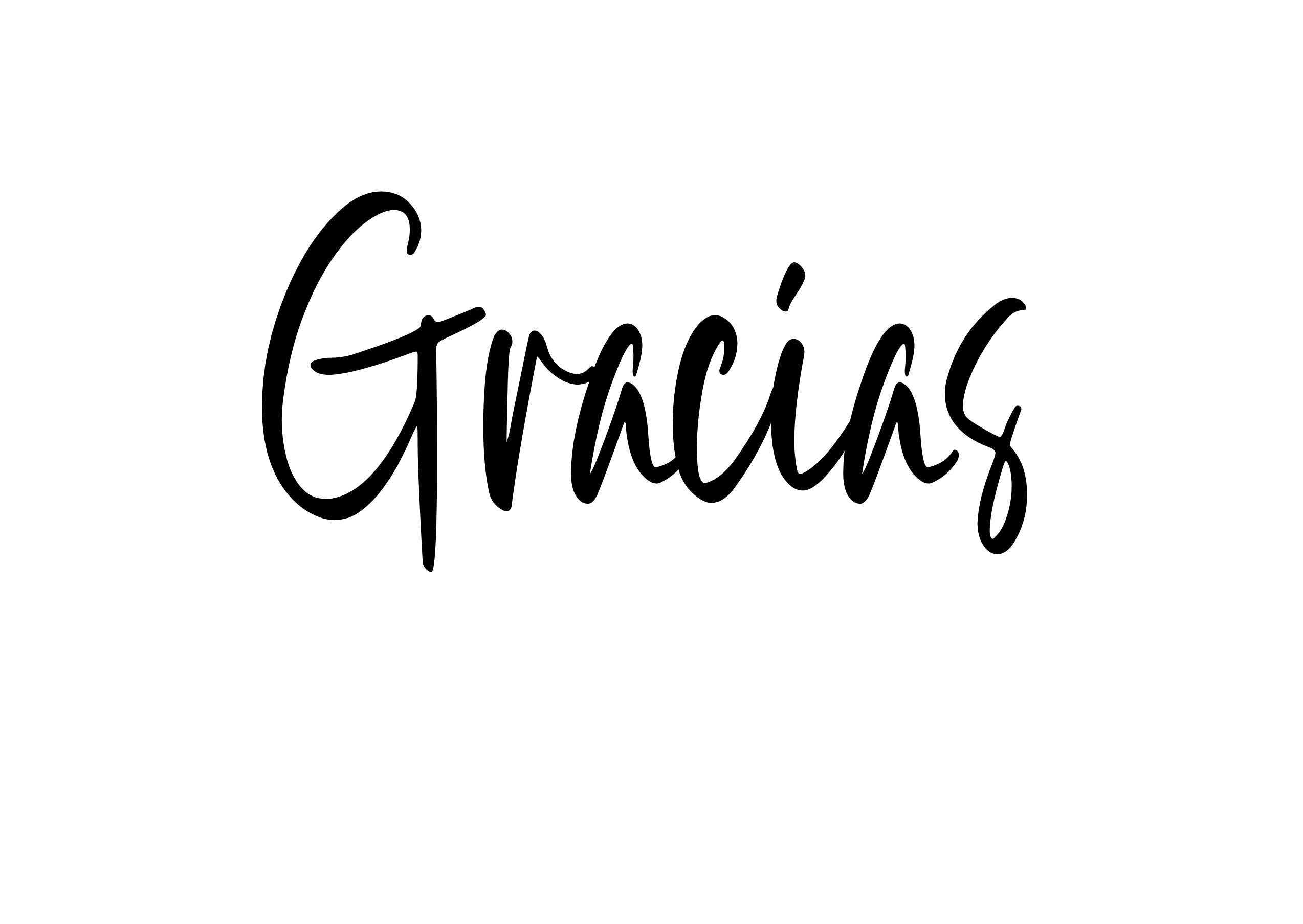 19
[Speaker Notes: Se recomienda cerrar la presentación con una diapositiva en la que se indique que la presentación ha finalizado.

La imagen aquí expuesta se incluye a manera de referencia y puede ser modificada a criterio de los estudiantes que sustentan.]